A Minősített Könyvtár Cím megpályázásához szükséges ismeretekről
Dr. Skaliczki Judit 
elnök
KMB
judit.skaliczki@t-online.hu
Formai kérdések
2
A pályázati kiírás fontossága


A pályázati dokumentáció


Az Önértékelés formai szempontjai
Skaliczki Judit: A Minősített Könyvtár Cím pályázat
A pályázati kiírás
3
A pályázati téma megnevezése: Minősített Könyvár cím – pályázat 2016.
A Minősített Könyvtár cím és a Könyvtári Minőségi Díj adományozásáról szóló 12/2010. (III.11) OKM rendelet alapján
Főosztály megnevezése: Kulturális Kapcsolatok Főosztály
Pályázati szám: ……..………………/2016.
Skaliczki Judit: A Minősített Könyvtár Cím pályázat
A pályázati dokumentáció
4
A pályázati dokumentáció elemei

Önértékelés (1 eredeti, 1 másolati példány papír alapon és 1 elektronikus példány pdf. formátumban CD vagy DVD lemezen)
A pályázati kiírás szerinti kötelező dokumentumok CD vagy DVD lemezen
A pályázati díj átutalását igazoló banki kivonat 
Kitöltött pályázati adatlap
Skaliczki Judit: A Minősített Könyvtár Cím pályázat
Az Önértékelés formai elemei
5
Az Önértékelés konszenzusos eredménye: Önértékelési táblák, a pályázatban a 2. sz. melléklet 

Az Önértékelés kiemelkedően fontos része az intézkedési terv

3. Az Önértékelés pontozásos összesítése ,  a pályázatban a 3. sz. melléklet, az Excel tábla
Skaliczki Judit: A Minősített Könyvtár Cím pályázat
A pályázat alapja : a TQM, a Total Quality Management, a Teljes körű minőségirányítás
6
Miért TQM

A TQM szempontjai

A TQM eszközei
Skaliczki Judit: A Minősített Könyvtár Cím pályázat
Az ISO 9000 és a TQM
7
Skaliczki Judit: A Minősített Könyvtár Cím pályázat
A TQM minőségirányítási szempontjai
8
A vezetőség felelőssége
Teljes elkötelezettség
Folyamatos képzés, továbbképzés
Stratégiai tervezés
Partnerközpontúság
Skaliczki Judit: A Minősített Könyvtár Cím pályázat
A vezetőség felelőssége
9
Magas szintű irányítói tevékenység: 21. századi könyvtár kialakítása
Jövőkép, küldetés
Stratégia
Minőségpolitika
Erőforrások menedzselése
Szervezeti kultúra
Részvétel a helyi és a tágabb  közösség életében
Skaliczki Judit: A Minősített Könyvtár Cím pályázat
Teljes elkötelezettség
10
A minőség iránti teljes elkötelezettség. 
A TQM alkalmazása
Minőségi szolgáltatások 
A vezetőség példamutatása
A dolgozók bevonása
Folyamatos önellenőrzés, ellenőrzés
Skaliczki Judit: A Minősített Könyvtár Cím pályázat
Folyamatos képzés
11
Felmérés előzi meg
A humánerőforrás stratégiája alapján
Felsőfokú intézményben
Akkreditált tanfolyamokon
Önképzés során
Skaliczki Judit: A Minősített Könyvtár Cím pályázat
Stratégiai tervezés
12
Jövőorientált
Dinamikus, cselekvésre késztető
Meghatározza a célokat
Kijelöli a célok megvalósításához szükséges feladatokat
Skaliczki Judit: A Minősített Könyvtár Cím pályázat
Partnerközpontúság
13
A partnerek számbavétele
A közvetett és közvetlen partnerek megismerése
A partnerek igényeinek megismerése
Skaliczki Judit: A Minősített Könyvtár Cím pályázat
Folyamatközpontúság
14
Tudatos munkaszervezést tesz lehetővé
Rendszerbe foglalja a könyvtári tevékenységeket
Átláthatóvá teszi a munkafolyamatokat 
Lehetővé válik a hibák korai felismerése  és kiküszöbölése
Az esetleges felelősségek megállapítása
Az egyes folyamatokat célszerű folyamatleltárban rendszerezni
Skaliczki Judit: A Minősített Könyvtár Cím pályázat
A folyamatok rendszere
15
1.  Fő folyamatok (FF
     Közvetlenül az ügyfelekre irányulnak.

2. Vezetési folyamatok (VF)
    Az intézmény vezetéséhez és irányításához szükséges    személyi, anyagi 
    erőforrásokra vonatkoznak.

3. Támogató folyamatok (TF)
    Támogatják az ügyfelekkel való munkát, de nem közvetlen kapcsolatban 
     zajlanak.

4. Kulcsfolyamatok (KF) 
    Adott időszakban a szervezet sikerességét döntően befolyásoló folyamatok
Skaliczki Judit: A Minősített Könyvtár Cím pályázat
A folyamatok rendszere
16
Főfolyamatok: a könyvtárhasználókra vonatkoznak
Vezetői folyamatok: az intézmény vezetésének az erőforrásokra vonatkozó intézkedései
Támogató folyamatok: nincs közvetlen kapcsolat a könyvtárhasználókkal, de támogatják a minél magasabb színvonalú kiszolgálásukat
Kulcsfolyamatok: egy-egy adott időszakban a könyvtár sikerességét döntően befolyásoló folyamatok
Skaliczki Judit: A Minősített Könyvtár Cím pályázat
Értékelés, önértékelés, elismerés, motiváció
17
Az értékelés folyamatos, összetett tevékenység annak érdekében, hogy képet kapjunk a tervezett cél és a megvalósítás közötti egybeesésről, vagy különbségről 
Az önértékelés egy adott szervezet rendszeres átvilágítása egy követelményrendszernek megfelelően 
Az elismerés a kiválóság megbecsülése, illetve ennek a kinyilvánítása. Az elismerés formája lehet erkölcsi, anyagi, vagy tárgyi.
A motiváció cselekvésre késztető belső mozgató erő
Skaliczki Judit: A Minősített Könyvtár Cím pályázat
Dokumentálás, adatgyűjtés
18
A dokumentálás, adatgyűjtés konkrétan megalapozza a szervezet működésének, szolgáltatásainak mérését, elemzését, magát az önértékelést
Egységesen kialakított szabályrendszer alapján folyamatos az adatgyűjtés, az események írásos és képi dokumentálása
A dokumentálás bemutatja a minőségirányítási rendszert. Az egymáshoz kapcsolódó tevékenységeket végző csoportoknak, munkatársaknak segítséget nyújt abban, hogy a tevékenységek közötti kölcsönhatásokat jobban megértsék 
A dokumentált folyamatokon alapuló működés a következetességet és megbízhatóságot biztosítja a szolgáltatások számára, ez erősíti a használói bizalmat.
Skaliczki Judit: A Minősített Könyvtár Cím pályázat
A TQM eszközei
19
Csoportmunka
Stratégiai terv
Elemzések, analízisek, diagramok
A PDCA elv alkalmazása
A problémamegoldás  formái
Skaliczki Judit: A Minősített Könyvtár Cím pályázat
Az önértékelés megszervezése és folyamata
20
1. Döntés az önértékelésről – mi a cél

2. A projektvezető kiválasztása 
       a személyiség nagy szerepe
                                           könyvtárszakmai ismeretek
                                           minőségirányítási ismeretek
       az értékelési forma megbeszélése és megtanulása
Skaliczki Judit: A Minősített Könyvtár Cím pályázat
Az önértékelés megszervezése és folyamata
21
3. Az önértékelési projekt kommunikációja

Tervkészítés, valamennyi érintett bevonásával
 Az önértékelési csoport(ok) létrehozása
 A csoport összetételének meghatározása
Skaliczki Judit: A Minősített Könyvtár Cím pályázat
Az önértékelés folyamata
22
4. A képzés megszervezése
Külső belső tájékoztatás
Tájékoztatás a szolgáltatásokról,
Minden közös könyvtári dokumentum megismerése,  a közös nyelv kialakítása

5. Az önértékelés lebonyolítása
    Először egyéni, majd csoportos, végül konszenzusra jutás az értékelésben
Skaliczki Judit: A Minősített Könyvtár Cím pályázat
Az önértékelés folyamata
23
6.  A szükséges adatlap és Önértékelési forma kitöltése

Az Önértékelési formában az Intézkedéseket  is konszenzus alapján  kell megfogalmazni
Az Intézkedések az Önértékelés egyik legfontosabb része

8.  Az Önértékelés pontozásos (Excel) táblázatának kitöltése
Skaliczki Judit: A Minősített Könyvtár Cím pályázat
A KKÉK kritériumrendszere
24
5 kritérium a könyvtár adottságai: amivel a könyvtárnak dolgoznia kell, és  a hozzájuk tartozó 20 alkritérium

4 kritérium a könyvtár eredményei: amit tevékenysége révén a könyvtár elért, és  a hozzájuk tartozó  8 alkritérium
A  kötelező dokumentumok (14)
Az ajánlott dokumentumok (40)
Skaliczki Judit: A Minősített Könyvtár Cím pályázat
1. kritérium
Vezetés
Önértékelési adatlap
25
Skaliczki Judit: A Minősített Könyvtár Cím pályázat
1. Vezetés
26
Meghatározás (M):meghatározott cél teljesítése felé irányítja az intézményt , jövőképet ad, ellenőriz és értékel , a változások menedzselésére  készíti fel az intézményt

 Kulcsfontosságú ismérvek (K): 
 biztosítja a működési feltételeket, motivál, jövőképet ad
Skaliczki Judit: A Minősített Könyvtár Cím pályázat
Alkritériumok és  a lehetséges erősségek
27
1.1. Mit tesz a vezetés annak érdekében, hogy iránymutatást adjon a könyvtár számára, kialakítsa jövőképét, küldetését, értékrendjét és menedzselje változásait? 

A vezetés meghatározza a hosszú és középtávú fejlesztési célokat, 
A stratégiai elemek kialakításában a munkatársak részt vesznek,
A szervezeti kultúra (értékrend) fejlesztésére képzések tréningek és fel mérések
Skaliczki Judit: A Minősített Könyvtár Cím pályázat
Alkritériumok és  a lehetséges erősségek
28
1.2 Mit tesz a vezetés annak érdekében, hogy biztosítsa a könyvtár irányítási rendszerének kialakítását és folyamatos  fejlesztését? 

A minőségirányítás egy munkatárs munkakörében meghatározott feladat
A vezetőség meghatározott időben és ügyrend szerint működteti a MT-et
Folyamatos külső és belső képzések,
A csoportmunka alkalmazása
Skaliczki Judit: A Minősített Könyvtár Cím pályázat
Alkritériumok és  a lehetséges erősségek
29
1.3. Mit tesz a vezetés annak érdekében, hogy példát mutasson és ösztönözze, támogassa a munkatársakat? 

 A szervezet értékrendjében a szakmai tudás és elkötelezettség meghatározó, 
a vezetés támogatja a különböző más szervezetekben végzett tevékenységet

1.4. Mit tesz a vezetés annak érdekében, hogy együttműködjön a partnereivel? 
Partnerazonosítás
a fenntartóval, mint ,kiemelt partnerrel rendszeres kapcsolat
Skaliczki Judit: A Minősített Könyvtár Cím pályázat
Alkritériumok és  a lehetséges erősségek
30
1.5. Mit tesz a vezetés annak érdekében, hogy a munkatársak
        körében megerősítse a minőségkultúrát? 
      

Lehetővé teszik, hogy a munkatársak vagy a felsőoktatásban, vagy a 
      különböző akkreditált minőségmenedzsment képzésekben, vagy belső 
       továbbképzéseken megszerezzék a szükséges ismereteket
Skaliczki Judit: A Minősített Könyvtár Cím pályázat
Az 1. kritérium kötelező dokumentumai
31
A könyvtár minőségpolitikája
Organogram
Belső és külső kommunikációs terv
Továbbképzési tervek
Minőségi kézikönyv

A dokumentumok igazolhatják, vagy cáfolhatják az önértékelés során adott válaszokat
Skaliczki Judit: A Minősített Könyvtár Cím pályázat
2. A stratégiai tervezés
32
M:    olyan, több évre szóló cél és eszközrendszer kidolgozása, amely lehetővé teszi a változásokhoz való alkalmazkodást és a könyvtár küldetésének megfelelő fejlesztéseket
 
K:    alkalmas-e a stratégiai terv arra, hogy iránymutatóként
        szolgáljon a változtatás lebonyolításához, a célokban meghatározottak teljesítéséhez
Skaliczki Judit: A Minősített Könyvtár Cím pályázat
Alkritériumok és  a lehetséges erősségek
33
2.1. Mit tesz a könyvtár annak érdekében, hogy gyűjtse és
        megismerje a könyvtár stratégiáját meghatározó külső és
        belső információkat

        Statisztikai adatgyűjtés 
        Benchmarking
        A különböző szervezetekben való részvételből fakadó információk

2.2. Mit tesz a könyvtár annak érdekében, hogy gyűjtse és
        megismerje a meglévő és a lehetséges partnerek jelenlegi és 
        jövőbeni elvárásait ?
  A külső és belső partnerek elégedettségének mérése,
  partnertalálkozók,  a szolgáltatások mérése PDCA-val
Skaliczki Judit: A Minősített Könyvtár Cím pályázat
Alkritériumok és  a lehetséges erősségek
34
2.3. Mit tesz a könyvtár annak érdekében, hogy kialakítsa stratégiáját, annak felülvizsgálatát és aktualizálását?
 Az ágazati  és a fenntartói stratégia megismerése,  
nagyobb, sikeres pályázat  után újra számba venni a stratégiai kulcsterületek fejlesztését, 
minden évben a cselekvési terv készítésekor a stratégiai tervben kitűzött célok teljesítésének ellenőrzése. 
 
2.4. Mit tesz a könyvtár, hogy stratégiáját megismertesse és
     megvalósítsa az egész szervezetben, a kulcsfolyamatok
     rendszerén keresztül?
Rendszeres belső információ a munkatársaknak, 
külső információ a fenntartónak, értekezletek,
Skaliczki Judit: A Minősített Könyvtár Cím pályázat
Az 2. kritérium kötelező dokumentumai
35
A könyvtár stratégiai terve (benne: PGTTJ, SWOT, Jövőkép, Küldetés, célok, a megvalósításukhoz szükséges feladatok)

Éves cselekvési tervek, beszámolók a tárgyévre és az előző évre vonatkozóan
Skaliczki Judit: A Minősített Könyvtár Cím pályázat
3. Emberi erőforrás
36
M: a könyvtár sikerességének záloga

 
K: kreativitás, kezdeményezés, örömmel végzett munka
Skaliczki Judit: A Minősített Könyvtár Cím pályázat
Alkritériumok és  a lehetséges erősségek
37
3.1. Mit tesz a könyvtár annak érdekében, hogy stratégiájával
      összhangban tervezze, működtesse emberi erőforrás
      politikáját? 
       
Egyenlő bánásmód elve a szervezetben,  
A humánerőforrás menedzselésére különös figyelem, 
A vezetés ösztönzi az új elgondolásokat.

3.2. Mit tesz a könyvtár a munkatársak szakmai tudásának,
      felkészültségének és kompetenciájának meghatározása,
      továbbfejlesztése és szinten tartása érdekében? 

 A vezetés ösztönzi és támogatja  a munkatársak képzését (EU-s források),
A szervezeti kultúrában érték a szakmai tudás,  az új ismeretek megszerzése, más könyvtárak jó gyakorlatának megismerése
Skaliczki Judit: A Minősített Könyvtár Cím pályázat
Alkritériumok és  a lehetséges erősségek
38
3.3. Mit tesz a könyvtár annak érdekében, hogy bevonja a
      munkatársakat a folyamatokba a párbeszéd erősítésével és
      egyes hatáskörök átruházásának segítségével? 

A munkatársak részt vesznek a fejlesztéseket meghatározó, a stratégiát kialakító munkacsoportokban,
A pályázatok írásában. 
A változó projektcsoportokban való részvétel biztosítja a könyvtár teljes célrendszerének megismerésé

3.4 Mit tesz a könyvtár a munkatársak teljesítményének
      elismerése, értékelése és jutalmazása érdekében? 

Erkölcsi elismerésnek a közösség előtti különböző formái , értekezleteken, szakmai napokon, 
Jutalmazás,  kitüntetésekre történő fölterjesztés
Skaliczki Judit: A Minősített Könyvtár Cím pályázat
A 3. kritérium ajánlott dokumentumai
39
Emberi erőforrás stratégiai terve

Esélyegyenlőségi terv

Projektleírások – a munkatársak részvételének kiemelésével

Értékelési szabályzat, ösztönzési stratégia
Skaliczki Judit: A Minősített Könyvtár Cím pályázat
4. Partnerkapcsolatok és erőforrások
40
M: az a módszer, ahogy a könyvtár a partnereivel bánik

K: partnerközpontúság, a partnerek számba vétele és számontartása, a szolgáltatási attitűd milyensége
Skaliczki Judit: A Minősített Könyvtár Cím pályázat
Alkritériumok és  a lehetséges erősségek
41
4.1. Mit tesz a könyvtár a külső kapcsolatok menedzselése
      érdekében? 

 A használók számára valóban nyitott az intézmény, 
Egyszerű a szolgáltatások igénybe vétele. 
A  megismert partnerekkel különböző formákban történik a kapcsolattartás:
     fókuszcsoportoktól a partneri együttműködési megállapodásokig.  
A panaszok   kezelésének egységes  módja, a panaszok kezelésének
      menedzselése.
4.2 Milyen intézkedések biztosítják a pénzügyi erőforrások 
      menedzselését? 
Pályázati lehetőségekből a költségvetésen kívüli források biztosítása
Reális számításokon alapuló térítéses szolgáltatások ára
Skaliczki Judit: A Minősített Könyvtár Cím pályázat
Alkritériumok és  a lehetséges erősségek
42
4.3. Mit tesz a könyvtár az ingatlan, berendezések, eszközök,
      anyagok és készletek, illetve a használt technológiák 
      menedzselése érdekében? 

Anyag- és energiatakarékossági intézkedések,   
Folyamatos, rendszeres karbantartásra, 
tűz és munkavédelmi előírások ellenőrzése, 
akadálymentesítés az intézmény egész területére
 
4.4. Milyen intézkedések biztosítják, hogy teljes körűen
      hasznosuljon a szervezetben rendelkezésre álló információ és tudás? 
Tudástérkép adatbázis készítése, 
tudásmenedzsment stratégia a tudásmegosztásra,
a munkatársak ösztönzése a tudás megszerzésére és átadására.
Skaliczki Judit: A Minősített Könyvtár Cím pályázat
Az 4. kritérium kötelező és ajánlott dokumentumai
43
A partnerek azonosítását bizonyító dokumentum

A PDCA – elv alkalmazását bizonyító dokumentum

Különböző probléma megoldó módszerek alkalmazásának bemutatása
Skaliczki Judit: A Minősített Könyvtár Cím pályázat
5. Folyamatok
44
M:  azok az összefüggő tevékenységek, amelyek 
      meghatározzák, szervezik és fejlesztik az intézményt a 
      stratégiában meghatározott küldetés teljesítése  
      érdekében.

K: folyamatközpontú működés, főfolyamatok, vezetési folyamatok, támogató folyamatok
Skaliczki Judit: A Minősített Könyvtár Cím pályázat
Alkritériumok és  a lehetséges erősségek
45
5.1. Mit tesz a könyvtár a folyamatok meghatározása, tervezése,
      működtetése és fejlesztése érdekében?


      Meg kell határozni a könyvtárban működő  háromféle folyamatot , az fő, a 
            vezetési, és a támogató folyamatokat
      A folyamatábrák elkészítésekor meg kell határozni, hogy a folyamatot mikor,
            melyik részelemnél, ki értékeli. 
      Az értékelésnek megfelelőn történik a beavatkozás a folyamat fejlesztése 
            érdekében
5.2 Milyen intézkedések biztosítják, a partnerközpontú
      szolgáltatások fejlesztését? 
       
    Igényfelmérések 
    Elégedettségi vizsgálatok készítése
Skaliczki Judit: A Minősített Könyvtár Cím pályázat
Alkritériumok és  a lehetséges erősségek
46
5.3. Mit tesz a könyvtár a partnerkapcsolatok menedzselése és 
      javítása érdekében? 


      Mind az egyéni, mind a testületi partnerek megismert igényeit
      figyelembe veszik a szolgáltatások fejlesztésénél, a 
      gyűjteménymenedzseléskor, és a cselekvési terv összeállításakor.
Skaliczki Judit: A Minősített Könyvtár Cím pályázat
Az 5. kritérium kötelező dokumentumai
47
A folyamatszabályozás helyi rendszerének bemutatása

Folyamatábrák

Használókat tájékoztató szabályzatok, útmutatók
Skaliczki Judit: A Minősített Könyvtár Cím pályázat
6. A szolgáltatást igénybevevőkkel kapcsolatos eredmények
48
M : azok az eredmények, amelyeket a könyvtár elér a  szolgáltatásaival az azokat  igénybevevőknél


K: partneri kérdőívek, fókuszcsoportok, a panaszkönyv elemzése
Skaliczki Judit: A Minősített Könyvtár Cím pályázat
Alkritériumok és  a lehetséges erősségek
49
6. 1.  A használók véleménye, elégedettsége

          A látogatók és a szolgáltatásokat igénybe vevők száma 
          jelzés, az elégedettségi mérések  pontosítják, ezeket 
          kiegészíti  a használók szóbeli és írásbeli  közlései.


6.2. A használókkal kapcsolatban elért eredmények teljesítménymérése
         A szolgáltatási normák kidolgozása és közzététele, a 
         teljesítménymérések eredményei,  panaszhelyzetek kezelésére 
         protokoll.
Skaliczki Judit: A Minősített Könyvtár Cím pályázat
A 6. kritérium kötelező dokumentumai
50
A használói elégedettségmérés eredményei

A panaszkezelés szabályzata
Skaliczki Judit: A Minősített Könyvtár Cím pályázat
7. A munkatársakkal kapcsolatos eredmények
51
M: a munkatársak részvétele az adott könyvtár, a nagyobb szakmai közösség életében


 K: munkatársi elégedettség
Skaliczki Judit: A Minősített Könyvtár Cím pályázat
Alkritériumok és  a lehetséges erősségek
52
7.1. A munkatársak véleménye, elégedettsége,
     eredmények a motiválás területén 

A dolgozói elégedettségmérés  pozitív eredményei 
A munkatársak  értékelik az adott könyvtár hagyományait, jó
      munkahelyi légkörét, érzik, hogy szükség van a munkájukra.

7.2. A munkatársak eredményeit tükröző
     teljesítménymutatók 

     A fluktuáció, az indokolatlan hiányzások száma nem magas,  a 
     a munkatársak IKT ismerete jó 
     színvonalú
Skaliczki Judit: A Minősített Könyvtár Cím pályázat
Az 7. kritérium kötelező és ajánlott dokumentumai
53
A dolgozói elégedettségmérés eredményei

A dolgozói teljesítménymérések és elégedettségi mutatók
Skaliczki Judit: A Minősített Könyvtár Cím pályázat
8. A társadalmi környezetre gyakorolt hatás eredményei
54
M: a könyvtár jelen van az adott környezet életében, a könyvtárral számolnak, részt vesz az életminőség javításában


 K: elemzések a közösségre, a tágabb társadalomra történő hatásról,  média megjelenések
Skaliczki Judit: A Minősített Könyvtár Cím pályázat
Alkritériumok és  a lehetséges erősségek
55
8.1. A társadalom érdekelt részének véleménye, 
        elégedettsége

        A visszajelzések különböző formái, a fenntartói vélemény

 
8.2.  A társadalmi hatással kapcsolatos eredmények
         teljesítménymutatói 

          Kapcsolat a közösség meghatározó intézményeivel, szervezeteivel,
          egyéniségeivel, a média szereplés mértéke
Skaliczki Judit: A Minősített Könyvtár Cím pályázat
A 8. kritérium kötelező  és ajánlott dokumentuma
56
Lista a tárgyévi és előző évi média szereplésről


A szociálisan hátrányos helyzetűek, a fogyatékkal élők, a nemzeti és etnikai kisebbségek számára nyújtott szolgáltatások eredményességét bemutató elemzések
Skaliczki Judit: A Minősített Könyvtár Cím pályázat
9. A szervezet kulcsfontosságú eredményei
57
M: amit a stratégiai terv alkalmazásával elér 


K: mérések, vizsgálatok, a célok és a megvalósulások összevetése
Skaliczki Judit: A Minősített Könyvtár Cím pályázat
Alkritériumok és  a lehetséges erősségek
58
9.1. Külső eredmények a könyvtár kitűzött céljai
        megvalósításában, (a célokhoz viszonyított
       eredmények, hatások.)

Elsődlegesen azok az eredmények, amelyek a
      stratégiában még csupán célként szerepeltek


9.2. Belső eredmények a könyvtár kitűzött céljai
megvalósításában. 

Munkacsoportok működtetése,  új szervezeti értékrend, lapos szervezet
Skaliczki Judit: A Minősített Könyvtár Cím pályázat
A 9. kritérium ajánlott dokumentumai
59
A szolgáltatások költséghatékonysága, költségszámításokkal

Fenntartói értékelés

Az utóbbi három év nyertes pályázatainak eredményessége
Skaliczki Judit: A Minősített Könyvtár Cím pályázat
Kötelező dokumentumok
60
1. melléklet: Minőségi kézikönyv (benne: A könyvtár minőségpolitikája).  
2. melléklet: A szervezeti felépítés ábrája (organogram).  
3. melléklet: Belső és külső kommunikációs terv.  
4. melléklet: Továbbképzési tervek.  
5. melléklet: A könyvtár stratégiai terve (benne: küldetésnyilatkozat, jövőkép, PGTTJ és  SWOT  elemzés).  
6. melléklet: Éves beszámolók, cselekvési- és/vagy munkatervek – a tárgyévre és az előző évre vonatkozóan.
Skaliczki Judit: A Minősített Könyvtár Cím pályázat
Kötelező dokumentumok
61
7. melléklet: A partnerek azonosítását bizonyító dokumentumok. 
8. melléklet: A folyamatszabályozás helyi rendszerének bemutatása (a folyamatok azonosítása, folyamatgazdák kijelölése, az egyes folyamatokon belüli kompetencia-határok meghúzása). 
9. melléklet: Folyamatábrák, folyamatleírások, szolgáltatási előírások. 
10. melléklet: A használókat érintő útmutatók és szabályok, valamint ezek hozzáférhetőségét bizonyító dokumentumok. 
11. melléklet: A használói elégedettségmérés eredményei. 
12. melléklet: A panaszkezelés eljárásai, módjai és megoldásai.
Skaliczki Judit: A Minősített Könyvtár Cím pályázat
Kötelező dokumentumok
62
13. melléklet: A dolgozói elégedettségmérés eredményei. 


14. melléklet: Lista a könyvtár működésével kapcsolatos – tárgyévi és előző évi – médiaszereplésekről.
Skaliczki Judit: A Minősített Könyvtár Cím pályázat
Ajánlott dokumentumok
63
A szervezeti kultúra kérdőíves felméréseinek eredményei. 
Az anyagi és erkölcsi elismerés eljárásrendje. 
Partneri együttműködési megállapodások. 
A könyvtárban működő munkacsoportok alakításának és működésének ügyrendje. 
A hatékony működést dokumentáló felmérések, elemzések eredményei. 
A használói elégedettségmérések kérdőívei és értékelései. 
A beszállítói és egyéb partneri elégedettségmérések kérdőívei, értékelései. 
Minőségfejlesztési pályázatok és azok beszámolói.
Skaliczki Judit: A Minősített Könyvtár Cím pályázat
Ajánlott dokumentumok
64
Emberi (humán) erőforrás stratégiai terv. 
Esélyegyenlőségi terv. 
Projektleírások – kiemelve a munkatársak részvételét. 
Értékelési szabályzat, ösztönzési stratégia. 
A munkatársi önértékelés szempontjai, eredményei. 
A saját bevétel növelésére tett intézkedéseket alátámasztó dokumentumok (pl.: szponzori szerződések, pályázatok). 
A szolgáltatások költséghatékonyságáról készült dokumentumok. 
Az anyag- és energiatakarékosságra tett intézkedések dokumentumai.
Skaliczki Judit: A Minősített Könyvtár Cím pályázat
Ajánlott dokumentumok
65
Az akadálymentesítésre tett intézkedések dokumentumai. 
A szervezeten belüli tudáshasznosulás rendjének bemutatása. (Pl.: részvétel képzéseken, a képzési tapasztalatok gyakorlati hasznosulása, a képzési költségek hatékonysága.) 
 Az ellenőrzőpontokon történő mérési eredmények, valamint az ezek alapján hozott javító intézkedések bemutatása. 
A problémamegoldó módszerek alkalmazásának dokumentumai. 
A PDCA elv érvényesülését bizonyító dokumentumok. 
A használók elvárásai alapján hozott folyamatjavító intézkedések bemutatása. 
Az innovációs folyamatokhoz szükséges forrásokat biztosító intézkedések. 
Az innovációt akadályozó körülmények számbavételét, elemzését célzó dokumentumok. 
Benchmarking elemzések.
Skaliczki Judit: A Minősített Könyvtár Cím pályázat
Ajánlott dokumentumok
66
Teljesítményértékelések, teljesítménymutatók. 
Az intézményen belüli munkatársi rotáció, mobilitás bemutatása. 
A teljesítménnyel kapcsolatos mutatók (teljesítménymérések és értékelések eredményei). 
A motivációval és a közreműködéssel kapcsolatos elemzések (pl.: innovációs javaslatok, részvétel belső munkacsoportokban stb.) 
A könyvtáron belüli konfliktusok kezelésének bemutatása.
Skaliczki Judit: A Minősített Könyvtár Cím pályázat
Ajánlott dokumentumok
67
A helyi társadalom véleményének megismerését célzó vizsgálatok eredményei. 
· A könyvtár célkitűzéseinek és eredményeinek összevetését célzó elemzés a helyi és az országos társadalmi érdekekkel. (Pl.: hátrányos helyzetűekkel, gyermekekkel történő foglalkozás, az életen át tartó tanulás, a szünetmentes hozzáférés stb.). 
· A könyvtár stratégiájának, valamint az országos könyvtári stratégiának harmonizálását célzó elemzések.
Skaliczki Judit: A Minősített Könyvtár Cím pályázat
Ajánlott dokumentumok
68
A szociálisan hátrányos helyzetűek, a fogyatékossággal élők, a nemzetiségek számára nyújtott szolgáltatások eredményességét bemutató elemzések. 
A szolgáltatások költséghatékonysága, költségszámításokkal alátámasztva. 
A fenntartó értékelése. 
Szakfelügyeleti jelentések. 
Az utóbbi 3 év nyertes pályázatainak eredményessége. 
Az utóbbi 3 év közösségi rendezvényei: közös megmozdulások, kirándulások, csapatépítő tréningek stb.
Skaliczki Judit: A Minősített Könyvtár Cím pályázat
Az adottságok értékelési szempontjai
69
Még nem történt érdemi tevékenység, nincs információ                   1 - 10                                 
Tervezés alatt (P)                                                                                     11-30

Megvalósult(D)                                                                                        31- 50

Ellenőrzés  ( C)                                                                                          51-70

Beavatkozás (A)                                                                                       71-90

PDCA                                                                                                         91-100   


 
T
Skaliczki Judit: A Minősített Könyvtár Cím pályáza
Az eredmények értékelésének szempontjai
70
Skaliczki Judit: A Minősített Könyvtár Cím pályázat
PONZOZÁS -SÚLYOZÁS
71
Skaliczki Judit: A Minősített Könyvtár Cím pályázat
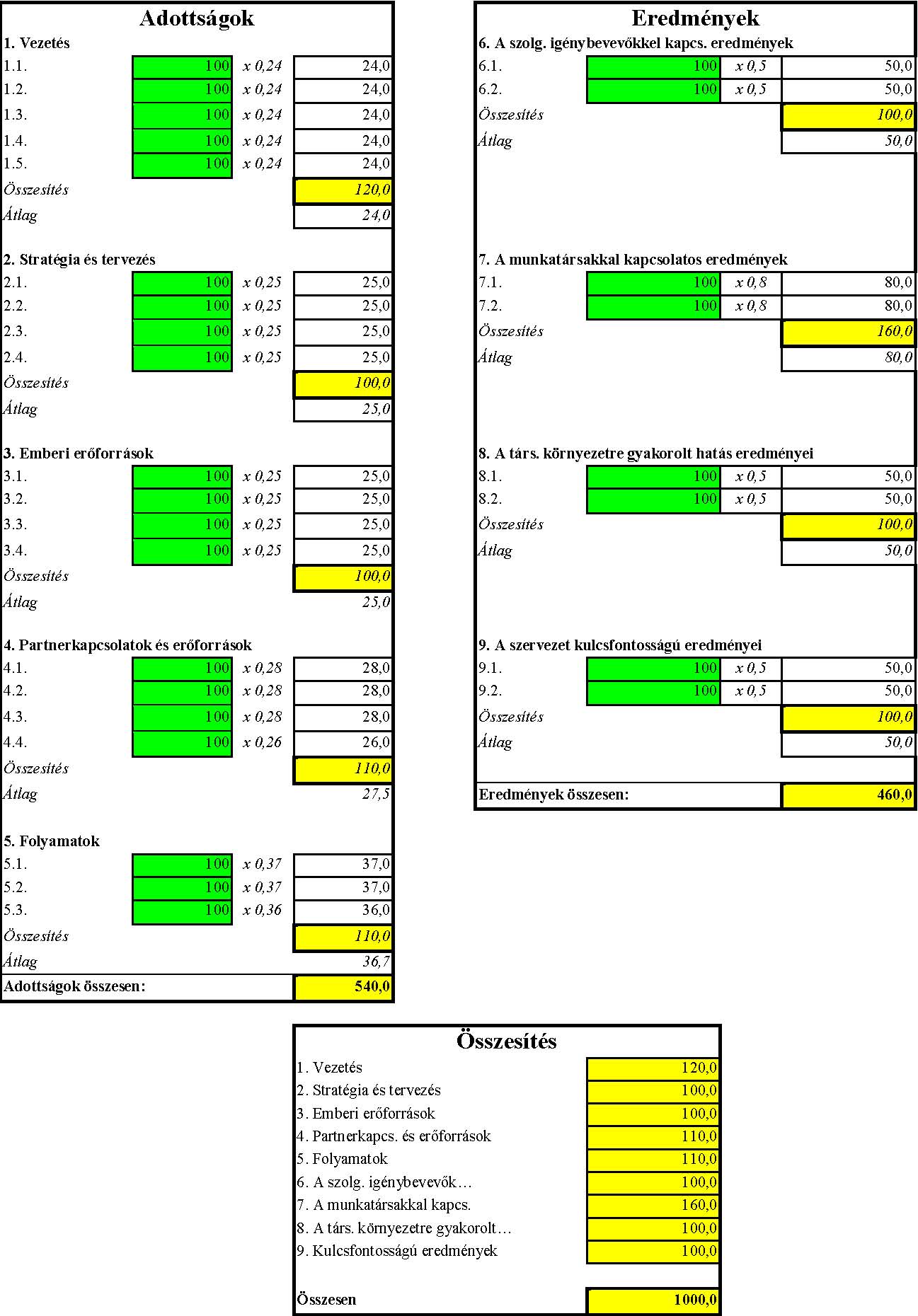 A PONTOZÁSEREDMÉNYE
72
Skaliczki Judit: A Minősített Könyvtár Cím pályázat